Administración de Empresas Acuícolas I – Clase 6
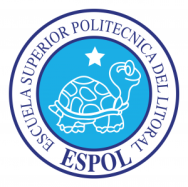 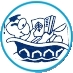 Fabrizio Marcillo Morla MBA
barcillo@gmail.com
(593-9) 4194239
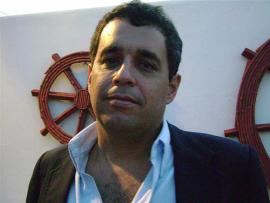 Fabrizio Marcillo Morla
Guayaquil, 1966.
BSc. Acuicultura. (ESPOL 1991).
Magister en Administración de Empresas. (ESPOL, 1996).
Profesor ESPOL desde el 2001.
20 años experiencia profesional: 
Producción.
Administración.
Finanzas.
Investigación.
Consultorías.
Otras Publicaciones del mismo autor en Repositorio ESPOL
Gerencia
Funciones de la gerencia:
Toma de decisiones.
Planificación estratégica.
Estructuración y organización.
LIDERAZGO.
Poder y Autoridad:
Con sensibilidad
Respetar poder de otros: colaboración.
Compartir el poder: pone al otro buscando nuestra meta.
1
Liderazgo
Atención mediante la visión.
Tener en claro adonde se va.
Significado mediante la comunicación.
Proyectar la imagen.
Confianza mediante el posicionamiento.
Credibilidad.
Despliegue del Yo.
El líder debe de funcionar bien.
Autoconsideración positiva (confiar en uno mismo).
Adecuado manejo del fracaso (aprender de los errores).
2
Organización
Organizar: Hacer que la estructura de la empresa se ajuste a sus objetivos, recursos, ambiente.
Estructura es las relaciones entre las partes de una compañía.
Compleja
Formal:Se sabe que hace cada uno
Centralización: Hay una persona que manda.
Criterios para ubicar unidades:
El trabajo que se debe hacer.
Las personas que se tiene.
Lugares donde se hace el trabajo.
3
Organigrama
Representación de la repartición del trabajo.
Ilustra 5 aspectos de la organización:
La división del trabajo.
Cadena de mando.
Tipo de trabajo que se realiza y área de responsabilidad.
Niveles de administración. Toda la jerarquía.
Agrupación de segmentos de trabajo.
4
Organización
Proceso de organización:
Detallar el trabajo.
Dividir el trabajo.
Combinar (departamentalización).
Coordinación del trabajo.
Seguimiento.
Tener en cuenta:
Nivel de división del trabajo.
Tamaño de administración responsable (depende de tipo de trabajo).
Unidad de mando.
5
Estrategia
Los pasos (camino, forma de pensar) que se van a seguir para lograr los objetivos de la empresa.
Son a largo plazo.
Los cambios se originan de los lideres no del grupo.
Fortalezas
Debilidades
Oportunidades
Amenazas
Estrategia
Competitiva
Valores
Personales
de Líder
Expectativas
Sociales
6
Estrategia
Empresa necesita campo de acción bien definido y dirección de crecimiento.
Objetivos por si solos no satisfacen esta necesidad.
Se requieren reglas adicionales de decisión para que empresa tenga crecimiento lucrativo y ordenado.
Estrategia o concepto del negocio de la empresa.
Orientación específica pero permitiendo el desarrollo.
7
Estrategia o No?
No estrategia, solo búsqueda de rentabilidad:
Ahorra tiempo y dinero de planear estratégica.
Campo de oportunidades potenciales no restringido.
Puede retrasar compromiso hasta tener mejor información.
Desventajas:
No hay reglas para guiar búsqueda de nuevas oportunidades.
Decisiones sobre proyectos de calidad inferior. Por no tener enfoque para esfuerzos.
No prevé que hacer cuando no se sabe que hacer. Provisión formal para desconocimiento parcial.
Patrón de asignación de recursos no eficiente.
No capacidad interna para anticipar cambio.
Desorganización por falta de fin común.
8
Planificación
Planeación estratégica:
Busca los objetivos principales de la empresa.
Son a largo plazo.
Son objetivos filosóficos que indican el camino.
Incluyen la visión y la misión de la empresa.
Parte de un análisis estructural de la empresa y su entorno. 
Planeación operativa:
Son objetivos a corto plazo, para distribuir el trabajo. Tiene un objetivo que hay que cumplir en ciertos plazos. Y ciertas actividades para llegar a este objetivo.
9
Decisiones
...cada da, alguien pierde alguien gana Avemaría.
Blades, R. (1984).
Punto de vista gerencial:
Actúa en contexto de organización con metas, propósitos y reglas propias.
Organización presiona y limita actividades.
Trabaja con otros y mediante otros. Coordinar. Otros implementan sus decisiones.
Responsabilidad de resultados.
Rechazo del status quo.
10
Metodología Toma Decisiones
Definición del problema.
Determinación de criterios de evaluación.
Identificación de soluciones alternativas.
Evaluación de alternativas.

Estudio de casos ayuda a desarrollar experiencia y habilidad en toma decisiones:
Determinar cual es el problema.
Objetivos del tomador de decisiones. Priorizar.
Análisis de alternativas respecto a objetivos. 
Plan de acción. Como hacer lo decidido.
11
Definición Del Problema
Problema bien definido esta 50% resuelto.
Destreza par definir problema determinará eficiencia del gerente.
No generalizar mucho.
No particularizar mucho.
No hay regla fija, sale de la experiencia.
Método de casos ayuda a ganar experiencia en definición del problema.
12
Escollos Definición Problema
Definición prematura:
No reconoce diferencias entre distintos problemas, quiere aplicar soluciones que funcionaron en el pasado a todos los problemas.
Asumir que siempre hay problema central:
Casi nunca es así.
Pasa por alto otros problemas importantes.
Se necesita generalizar mucho, no deja abordarlo eficientemente.
No distinguir síntomas de problema en sí.
13
Directrices Definición Problema
Considerar toda la información disponible.
No buscar más, sino comprender la que se tiene.
Lluvia de ideas, hacer lista:
Anotar específicamente todos posibles problemas.
Revisar y podar ideas.
Separar problemas de síntomas.
Pulir definiciones.
Si salen nuevos problemas apuntarlos.
Plantearlos  en términos comprensibles y concisos:
Respaldar con hechos y lógica.
Clasificar en orden de importancia.
Magnitud de contribución a la situación.
Urgencia.
14
Determinar Criterios
Son tanto presiones como directrices.
2 fuentes:
Objetivos y metas de organización.
Metas y valores del tomador de decisiones.
Si hay conflicto prevalece organización salvo cuestiones de ética.
Ni muy amplias ni muy específicas.
Muy amplias no dan dirección.
Muy específicas no dejan maniobrar.
2-5 criterios basta.
>5 generalmente son muy específicos.
Clasificar según importancia.
15
Identificar Soluciones Alternativas
Debe conocerse del tema.
Enumerar toda alternativa que se ocurren.
No pasar por alto ninguna que sea factible.
Revisar la lista.
Para no eliminar en paso anterior algunas que parecen malas a simple vista pero podrían servir.
Resumir las mejores alternativas.
Preguntar:
Puede ser puesta en práctica?
Puede ser ejecutada ajustada a criterios?
16
Evaluar Soluciones Alternativas
Evaluación de que tan bien cada una satisface nuestros criterios.
3 preguntas claves inicales:
Resuelve el problema específico?
Satisface mis criterios?
Puede ser puesta en práctica?
Se puede utilizar herramientas cuantitativas o cualitativas para analizar alternativas en este punto.
Es importante revisar que tan confiable son las evidencias.
17
Ejecución Decisión
La selección de la mejor alternativa no es el final del proceso, sino el comienzo de la puesta en práctica.
Lo importante no es solo la decisión sin que se implemente y solucione el problema.
En ejecución minimizar desventajas y maximizar ventajas.
La ejecución generalmente la hacen otros:
Comunicación e instrucciones:
Exacto, completo y adaptado al público específico.
Verificación.
Asegurar que este cumpliendo los objetivos.
Medidas correctivas.
18
Trabajo En Grupo
Hacer organigrama de empresa.
Criterios del organigrama.
Analizarlo.
Descripción tareas.
Descripción de puestos con requisitos.
Justificar cada puesto.
Niveles de responsabilidad.
Niveles de salarios.
Horarios de trabajo.